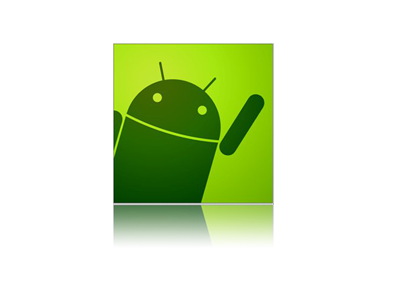 1
Native Mobile Applications - ICD0017
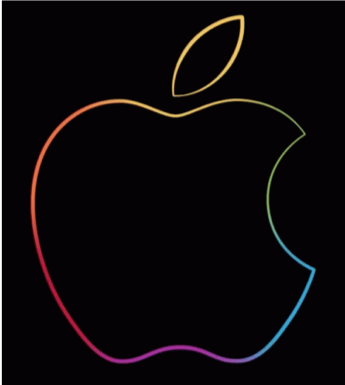 TalTech IT College, Andres Käver, 2018-2019, Spring semester
Web: http://enos.Itcollege.ee/~akaver/MobileApps
Skype: akaver   Email: akaver@itcollege.ee
2
iOS - TableView
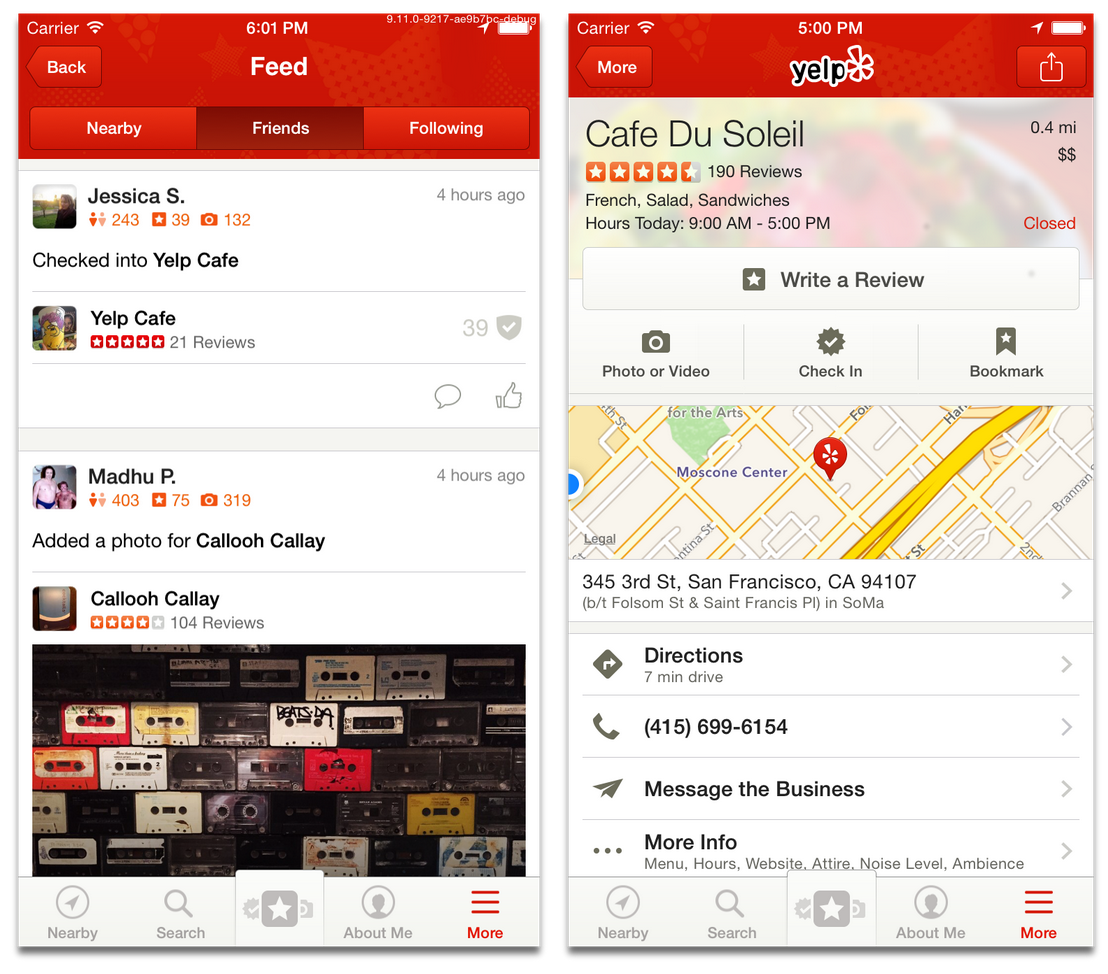 UITableViewController
UITableView
UITableViewCell

One of the main UI design components in iOS

RecyclerView is Android analog
3
iOS - TableView
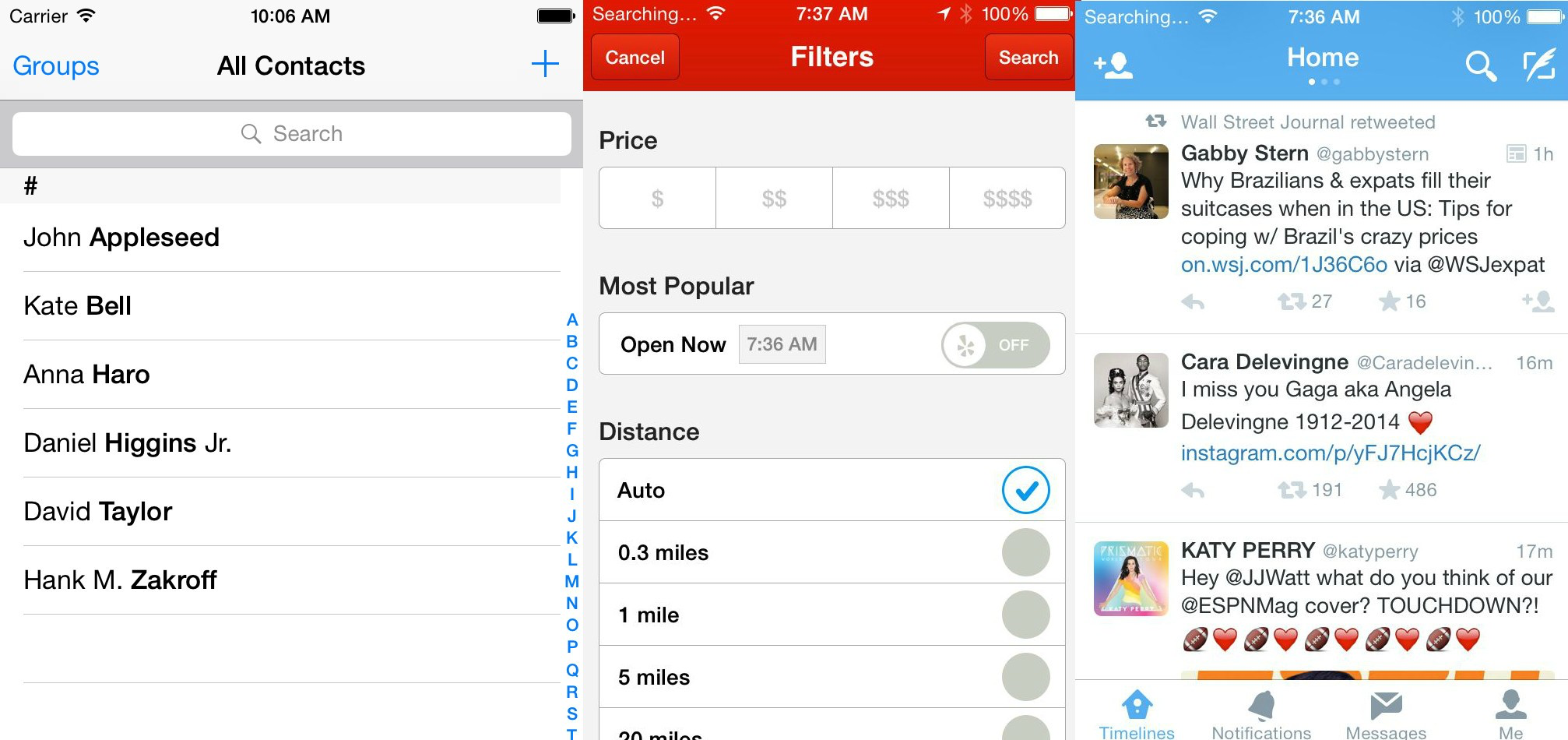 4
iOS - TableView
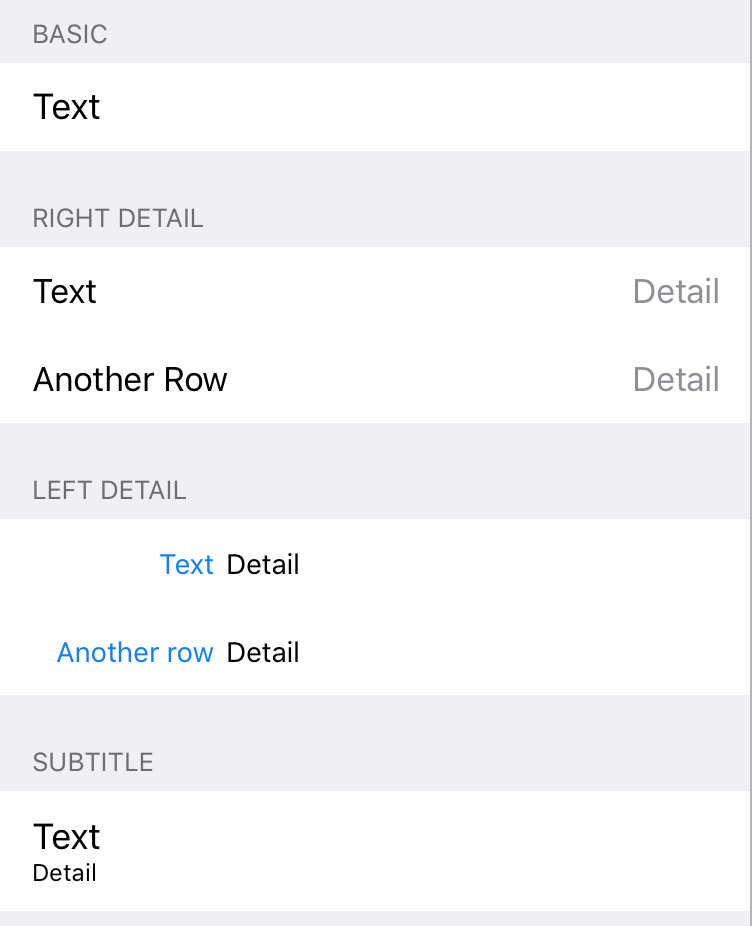 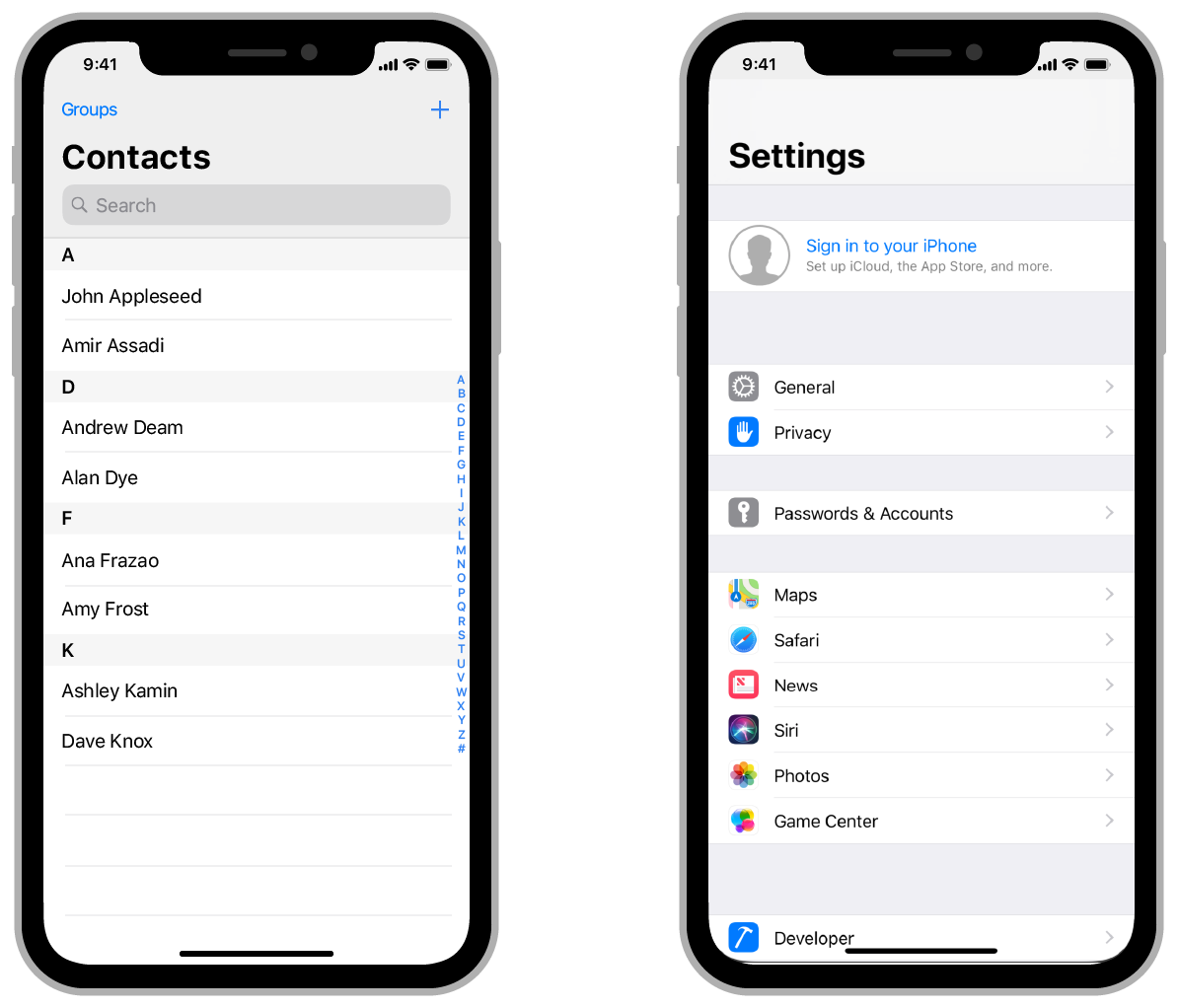 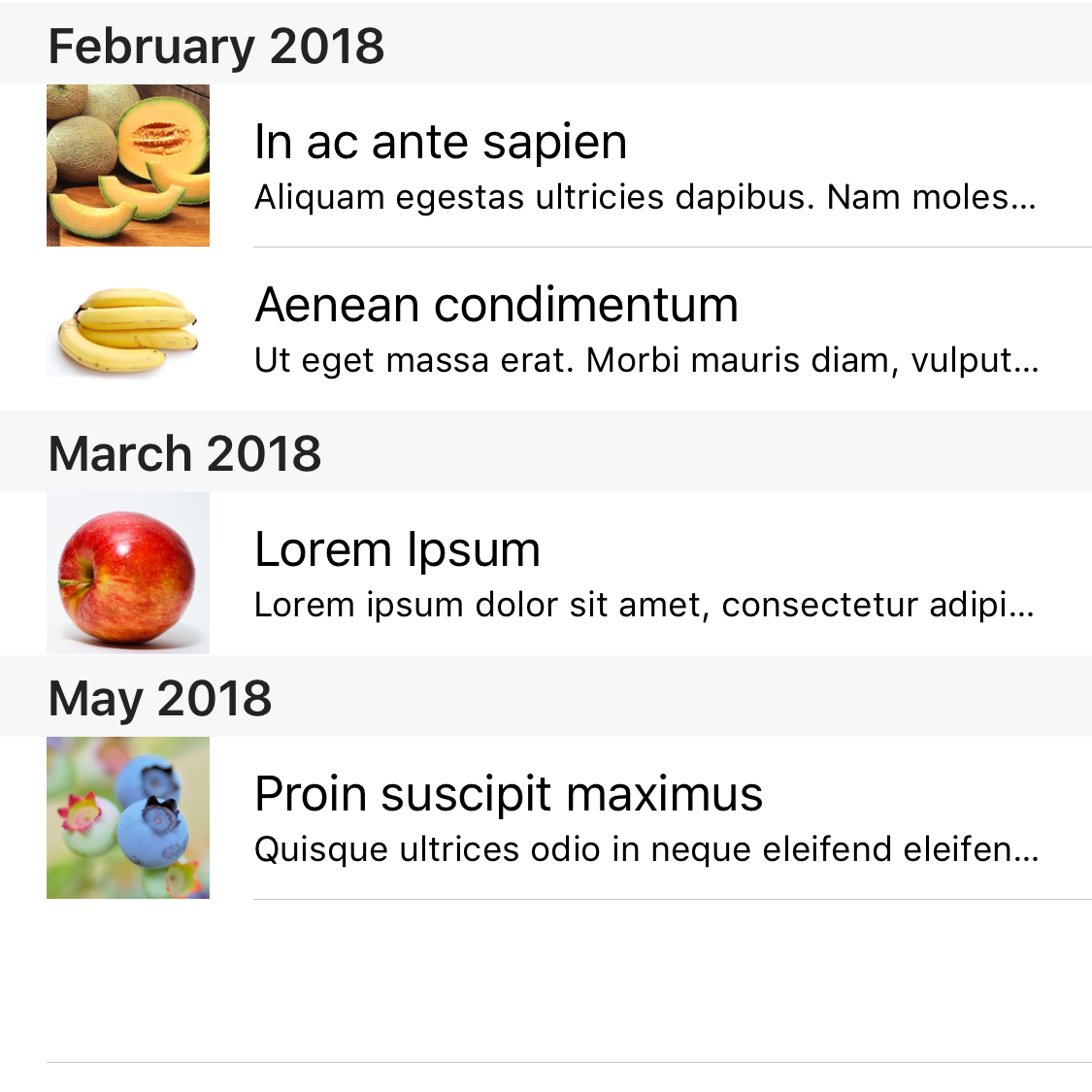 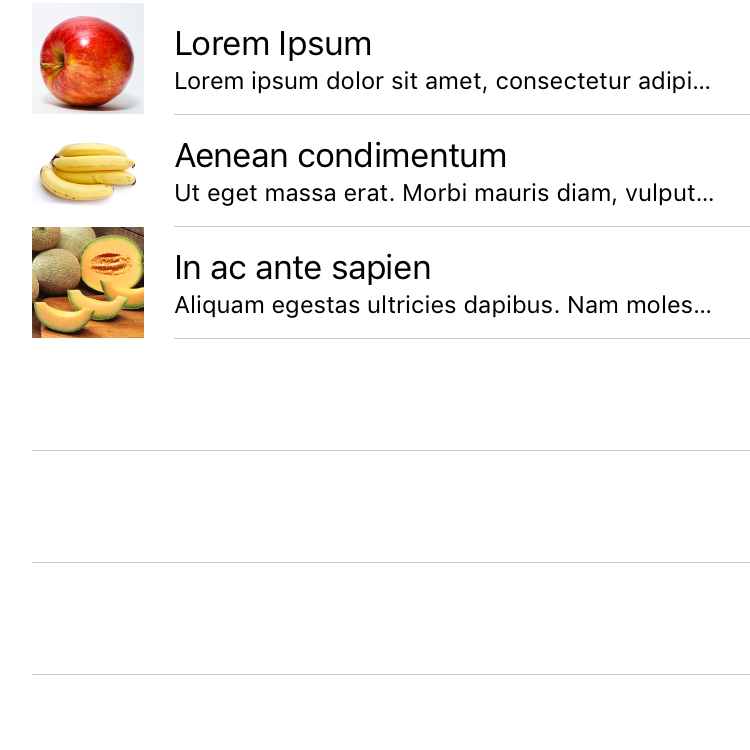 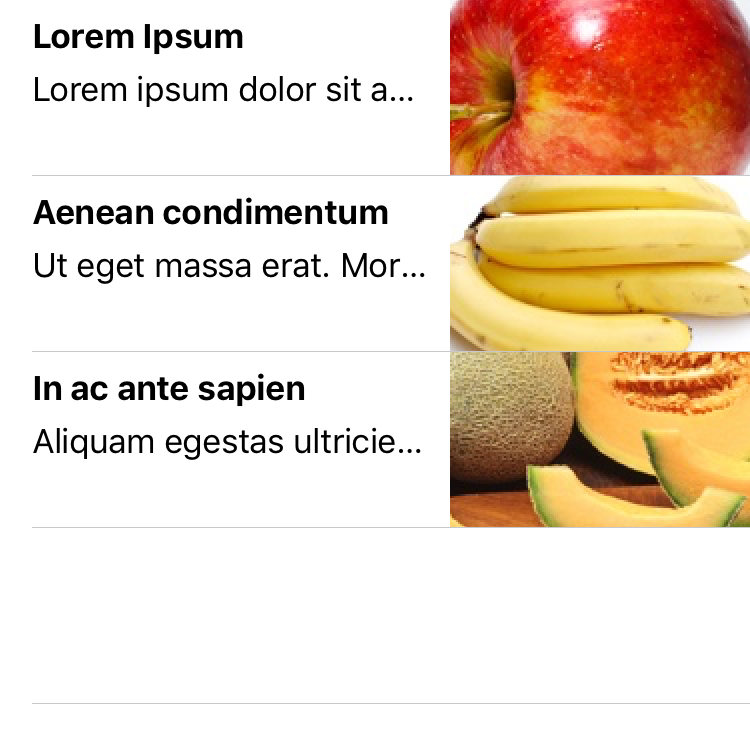 5
iOS - TableView
A view that presents data using rows arranged in a single column.

UITableView can display several predefined row layouts
Or you can have totally custom design in every row
Supports grouping, drag/drop
Header and Footer
6
iOS - TableView
Table views are data driven, normally getting their data from a data source object that you provide. 
The data source object manages your app’s data and is responsible for creating and configuring the table’s cells. 
If the content of your table never changes, you can configure that content in your storyboard file instead.
7
iOS – TableViewCell
A UITableViewCell object is a specialized type of view that manages the content of a single table row
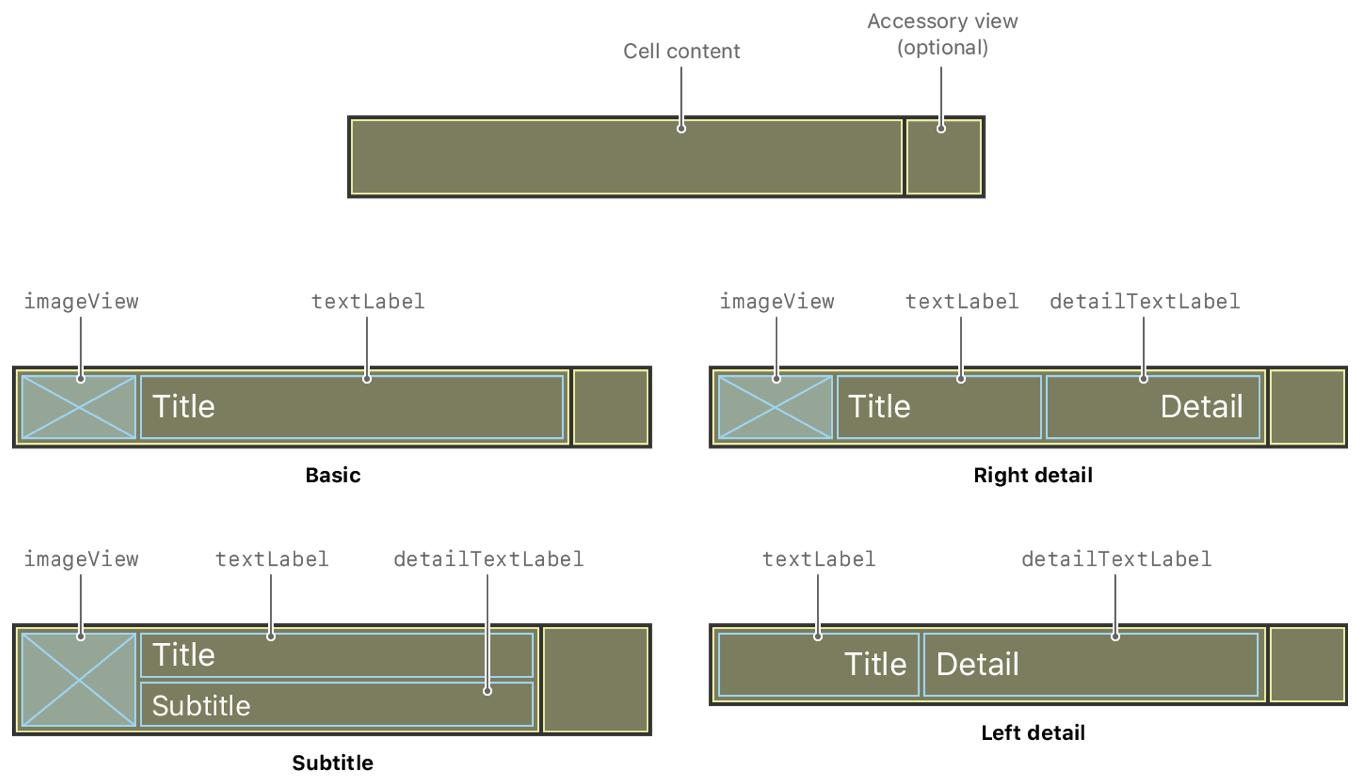 8
iOS – TableView - static
Static tableview – everything in Storyboard
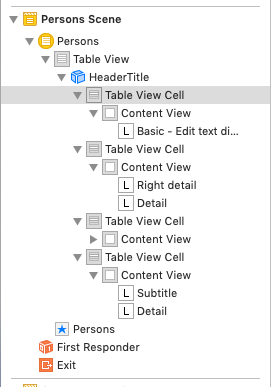 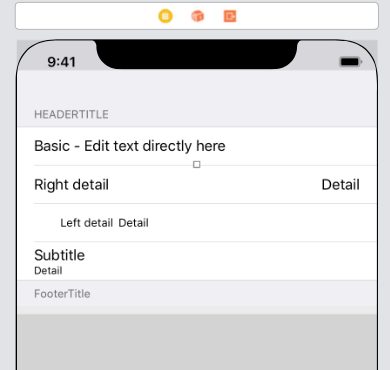 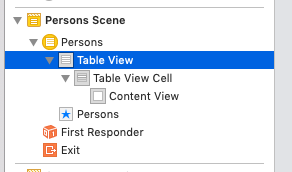 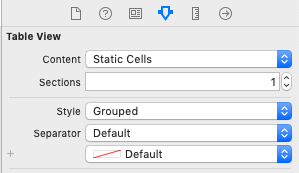 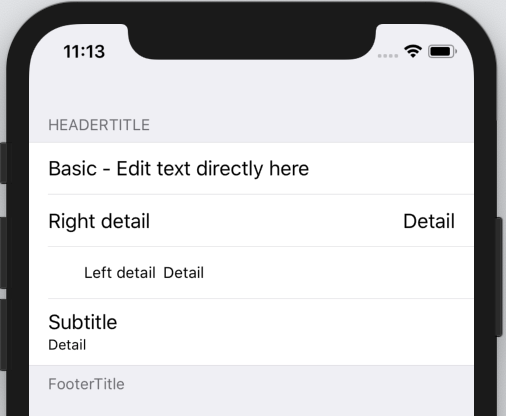 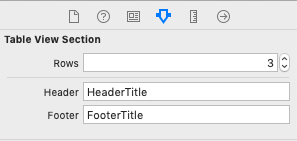 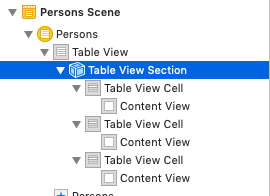 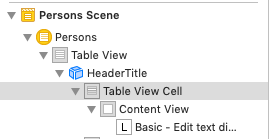 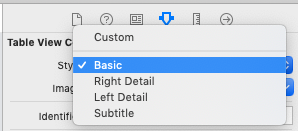 9
iOS – TableView – data in code
Section and row content from code
Add new Cocoa Touch Class – subclass of UITableViewController
Set this class as custom class in storyboard for TableViewController
Set TableView properties – Content Dynamic, 1 prototype, Style Plain
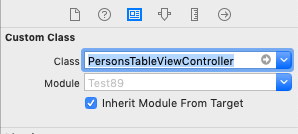 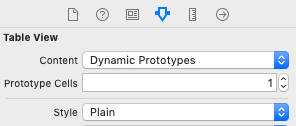 10
iOS - TableView
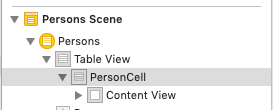 Configure Cell
Give some identifier to cell
customize the numberOfSectionsInTableView and tableView:numberOfRowsInSection methods from the UITableViewDataSource protocol to return a fixed number of sections and rows and remove the #warning comments
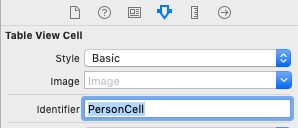 override func numberOfSections(in tableView: UITableView) -> Int {
        return 3
    }
    override func tableView(_ tableView: UITableView, numberOfRowsInSection section: Int) -> Int {
        return 5
    }
11
iOS - TableView
Configure table row in code






Add method for section headers
override func tableView(_ tableView: UITableView, cellForRowAt indexPath: IndexPath) -> UITableViewCell {
        let cell = tableView.dequeueReusableCell(withIdentifier: "PersonCell", for: indexPath)

        // Configure the cell...
        cell.textLabel?.text = "Section \(indexPath.section) Row \(indexPath.row)"
        
        return cell
    }
override func tableView(_ tableView: UITableView, titleForHeaderInSection section: Int) -> String? {
        return "Section \(section)"
    }
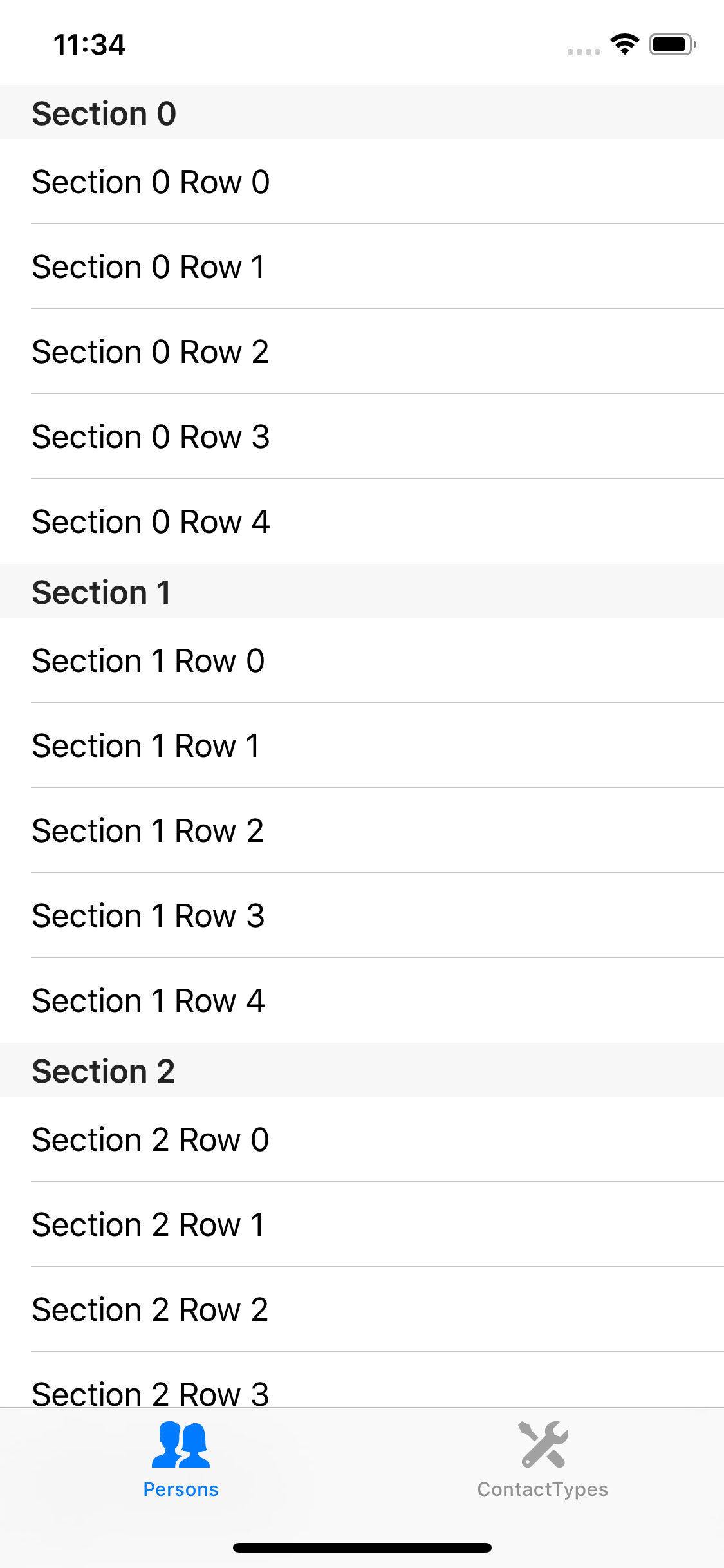 12
iOS - TableView
Result
3 sections, with headers
5 rows in every section
13
iOS – TableView – array as source
import Foundation

struct Person {
    var id: Int
    var firstName: String
    var lastName: String
    var image: String
}
Use array as data source
Create simple Person struct
And Array of data
class PersonsTableViewController: UITableViewController {

    var persons = [
        Person(id: 1, firstName: "Andres", lastName: "Käver", image: "maintenance")
        Person(id: 2, firstName: "Mait", lastName: "Poska", image: "user_group_man_woman")
    ]
14
iOS - TableView
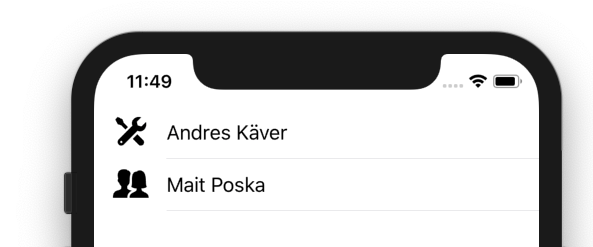 class PersonsTableViewController: UITableViewController {
    var persons = [
        Person(id: 1, firstName: "Andres", lastName: "Käver", image: "maintenance"),
        Person(id: 2, firstName: "Mait", lastName: "Poska", image: "user_group_man_woman")
    ]

    override func viewDidLoad() {
        super.viewDidLoad()
    }

    override func numberOfSections(in tableView: UITableView) -> Int {
        return 1
    }

    override func tableView(_ tableView: UITableView, numberOfRowsInSection section: Int) -> Int {
        return persons.count
    }

    override func tableView(_ tableView: UITableView, cellForRowAt indexPath: IndexPath) -> UITableViewCell {
        let cell = tableView.dequeueReusableCell(withIdentifier: "PersonCell", for: indexPath)

        // Configure the cell...
        let person = persons[indexPath.row]
        cell.textLabel?.text = person.firstName + " " + person.lastName
        cell.imageView?.image = UIImage(named: person.image)
        
        return cell
    }
15
iOS – TableView – custom row design
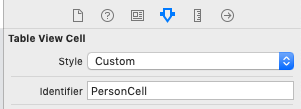 Custom row/cell in tableview
Design the cell in usual way.Constraints!

Add a class for the cellderived from UITableViewCell

Set the custom class for cell
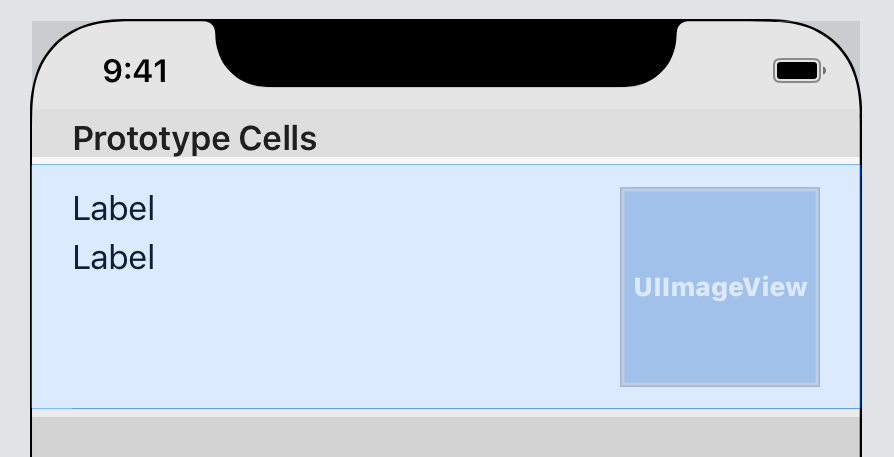 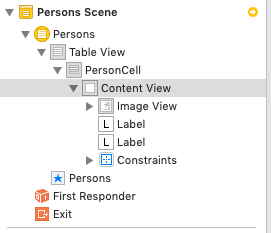 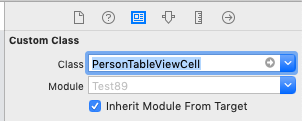 16
iOS - TableView
import UIKit

class PersonTableViewCell: UITableViewCell {
    @IBOutlet weak var firstName: UILabel!
    @IBOutlet weak var lastName: UILabel!
    @IBOutlet weak var picture: UIImageView!
}
Connect outlets



Use new class in TableViewController
override func tableView(_ tableView: UITableView, cellForRowAt indexPath: IndexPath) -> UITableViewCell {
        let cell = tableView.dequeueReusableCell(withIdentifier: "PersonCell", for: indexPath) as! PersonTableViewCell

        // Configure the cell...
        let person = persons[indexPath.row]
        cell.firstName.text = person.firstName
        cell.lastName.text = person.lastName
        cell.picture.image = UIImage(named: person.image)
        
        return cell
    }
17
iOS - TableView
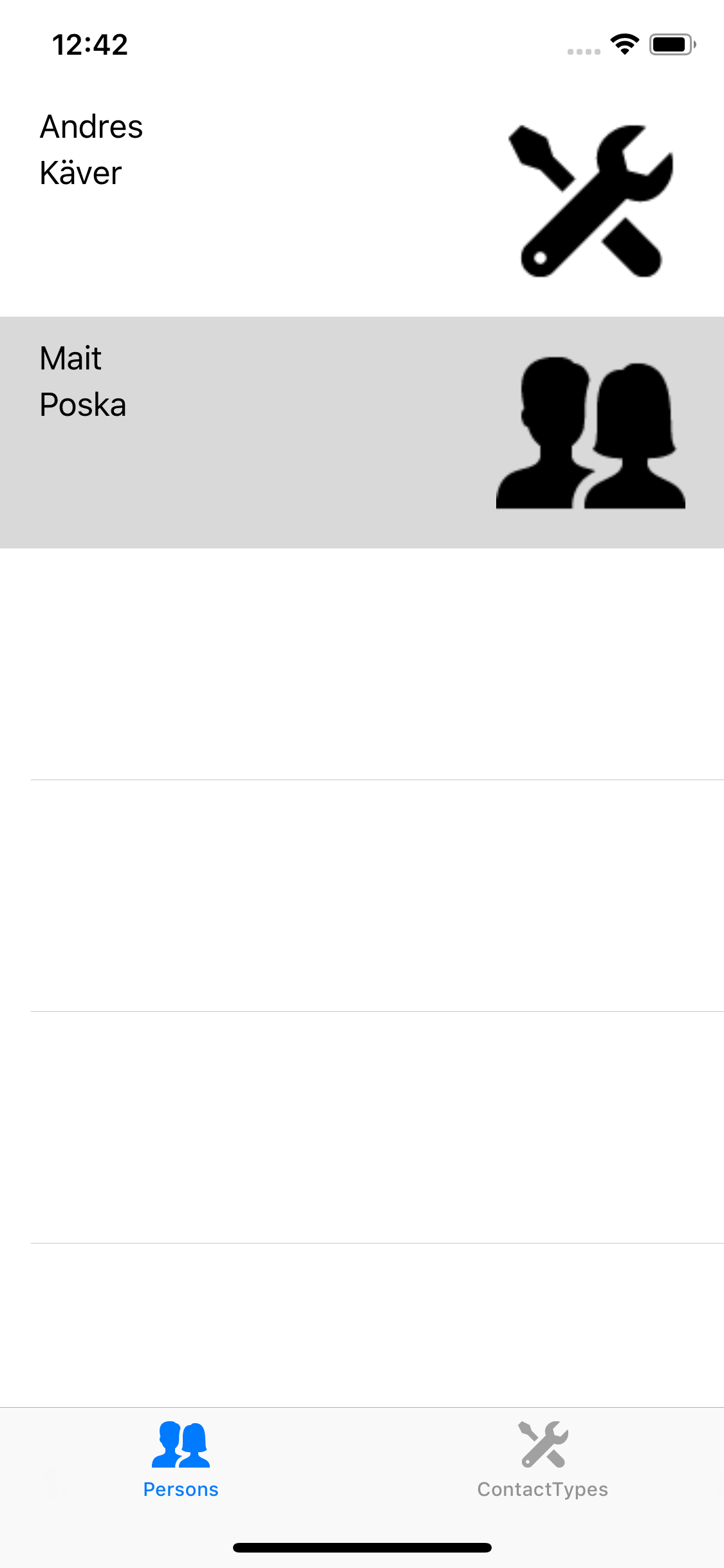 Result!
18
iOS - TableView
The END!